Bài 29: Luyện tập chính tả
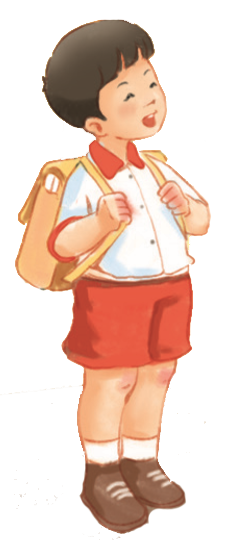 Phân biệt c với k
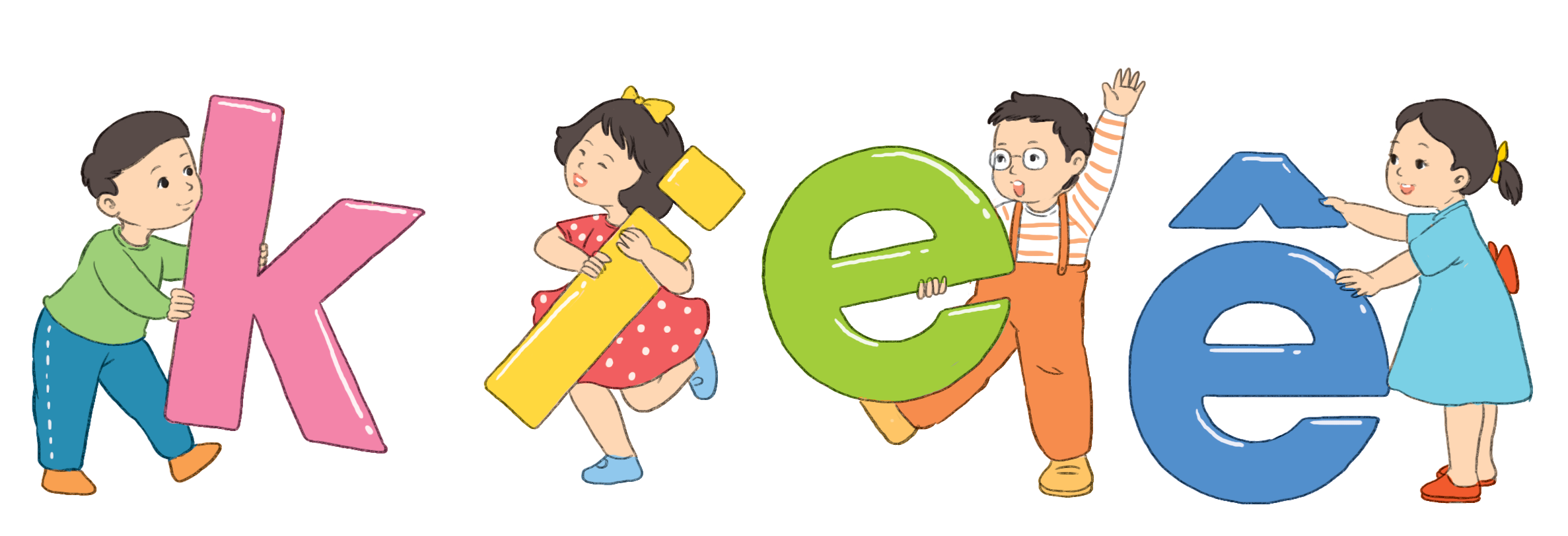 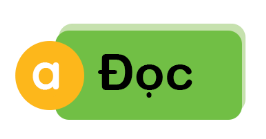 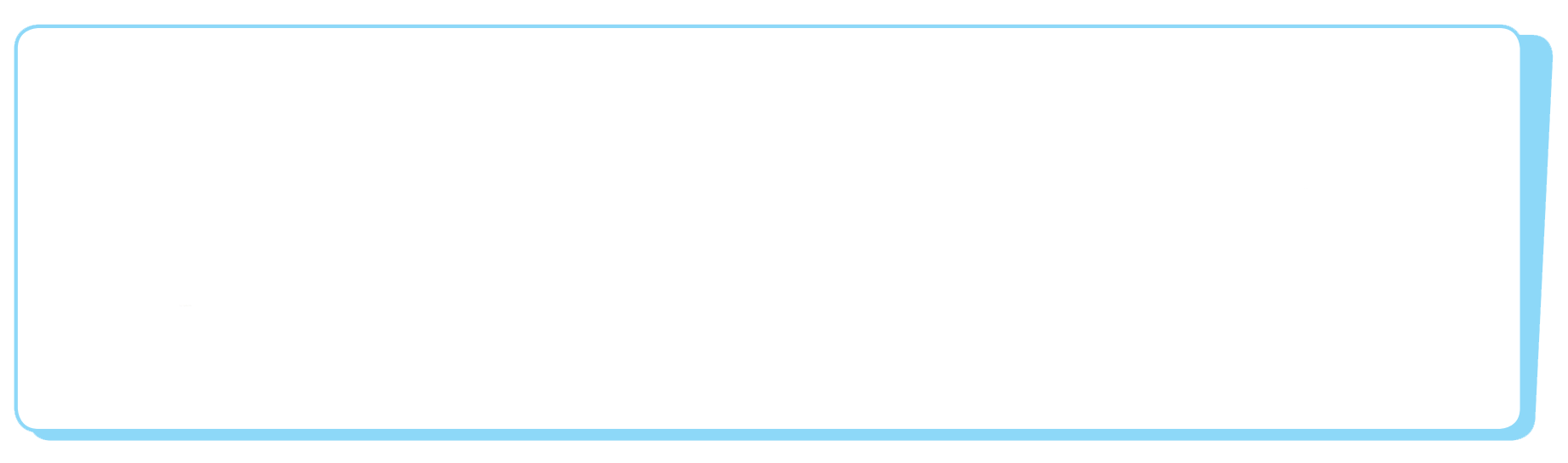 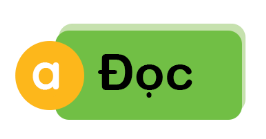 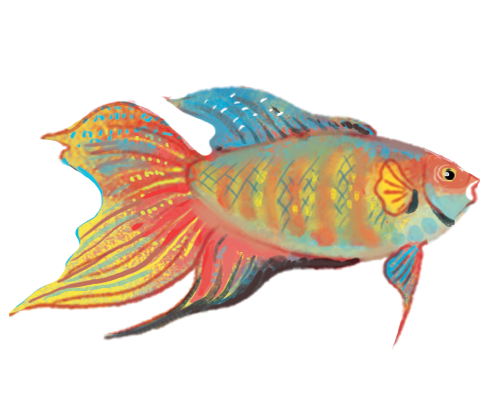 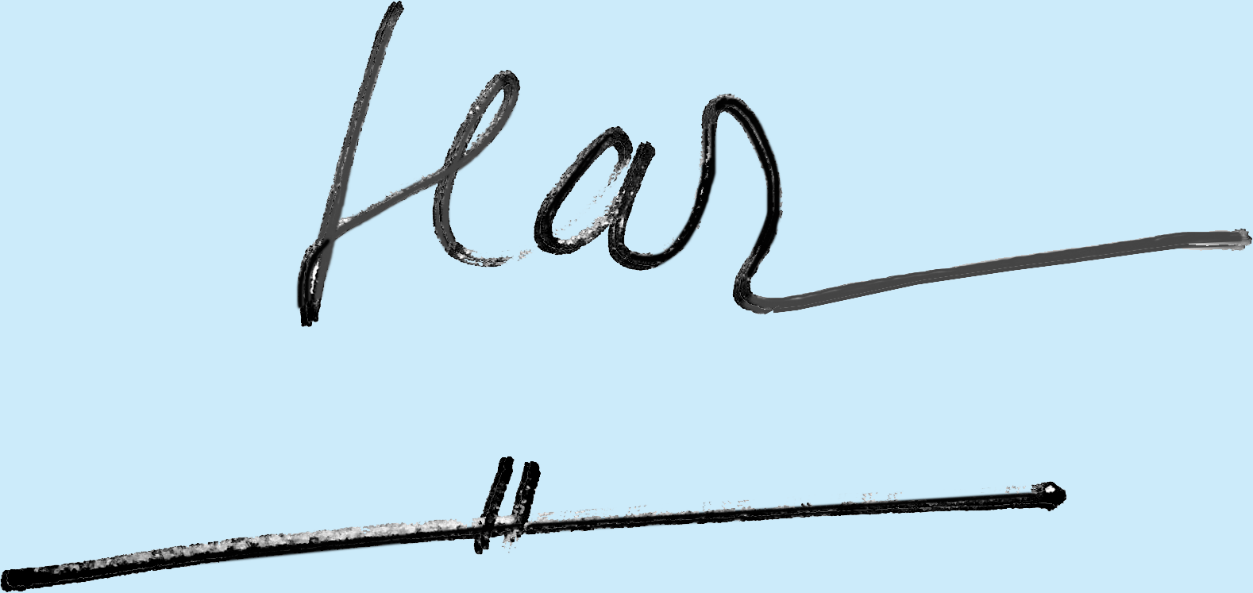 cá cờ
chữ kí
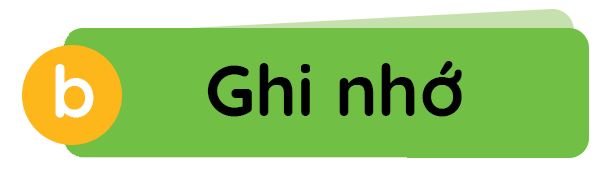 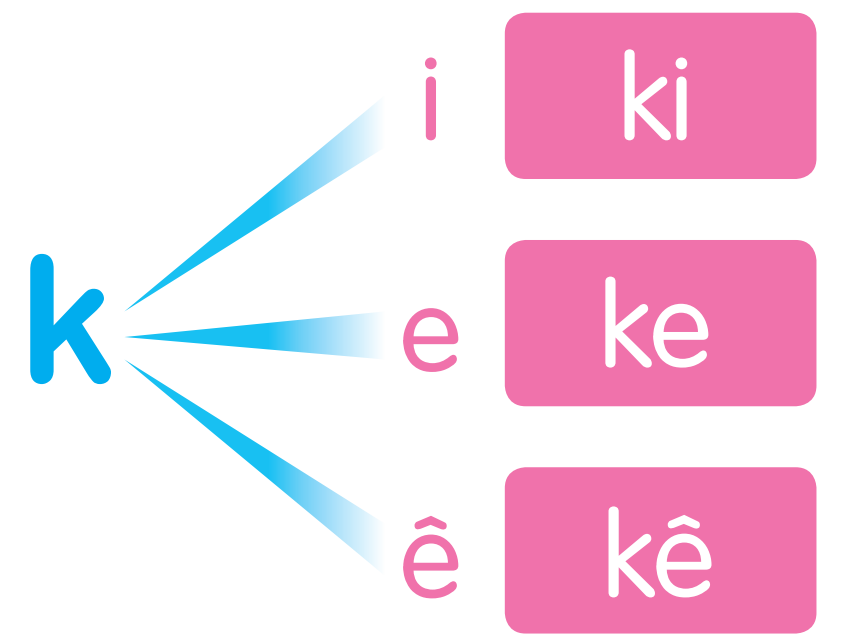 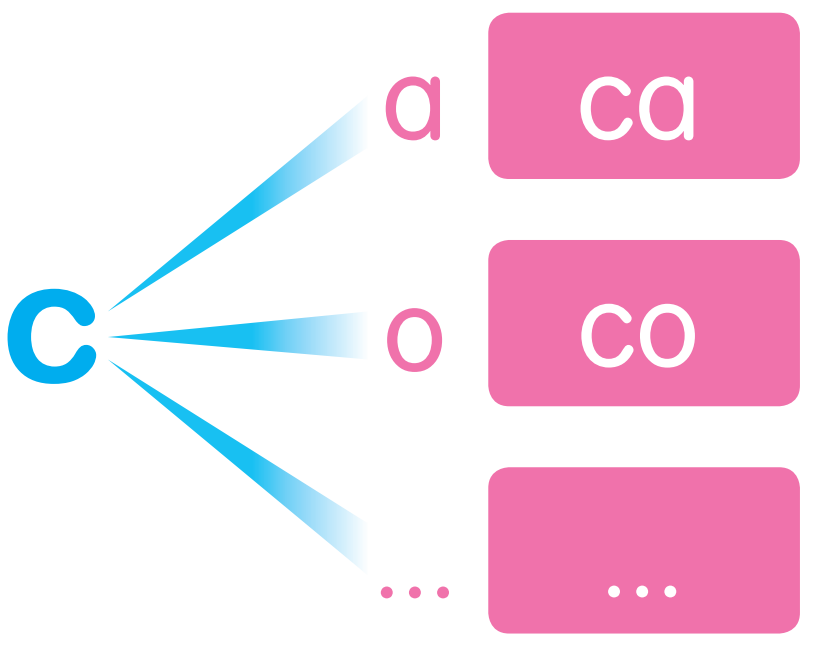 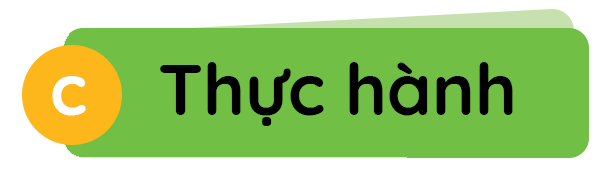 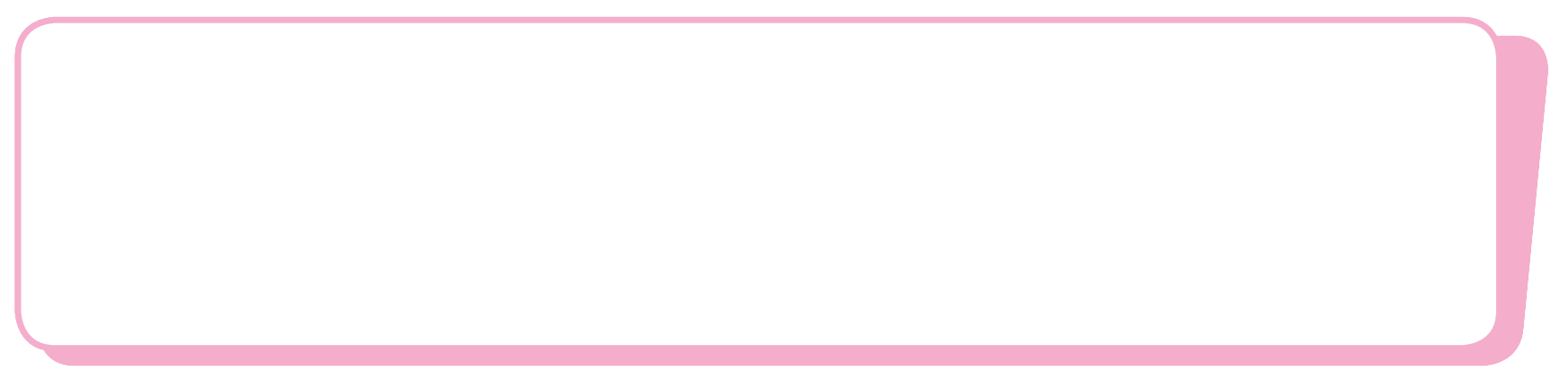 Tìm tiếng bắt đầu bằng c
Tìm tiếng bắt đầu bằng k
Phân biệt g với gh
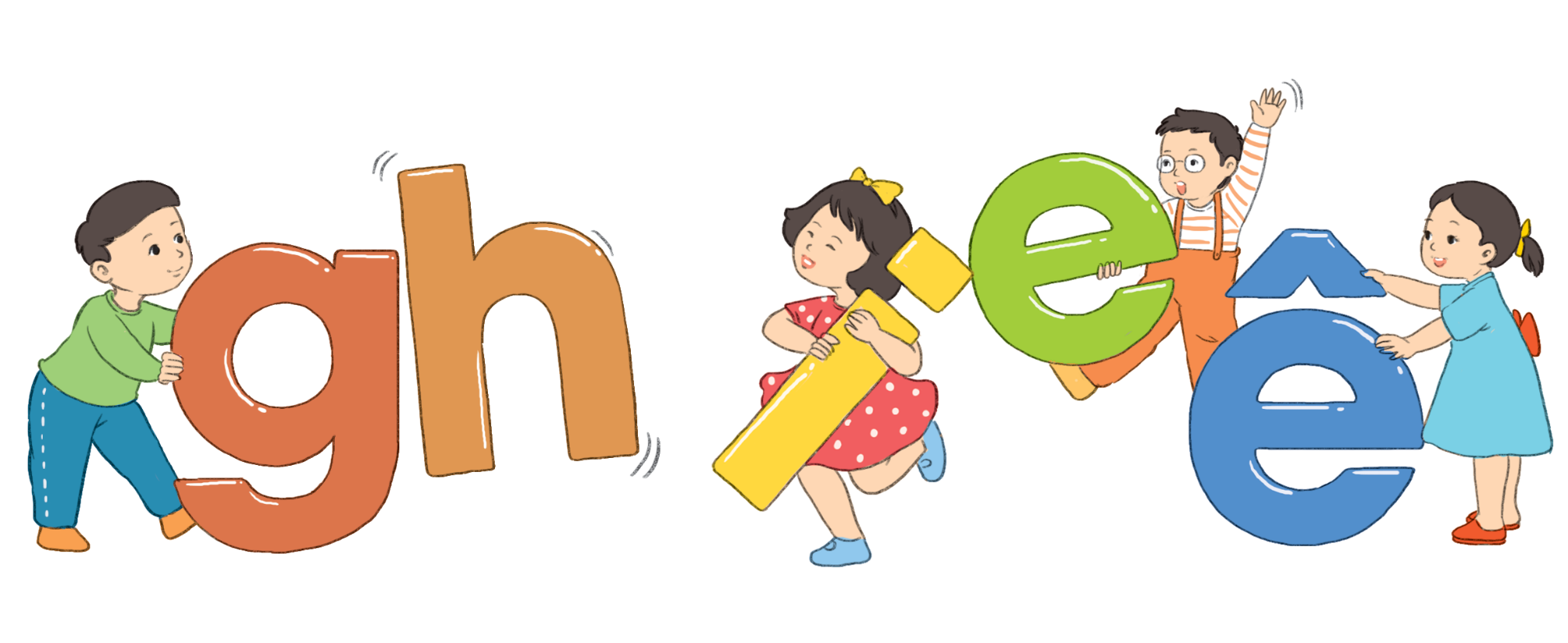 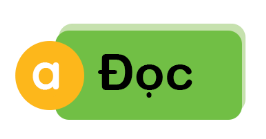 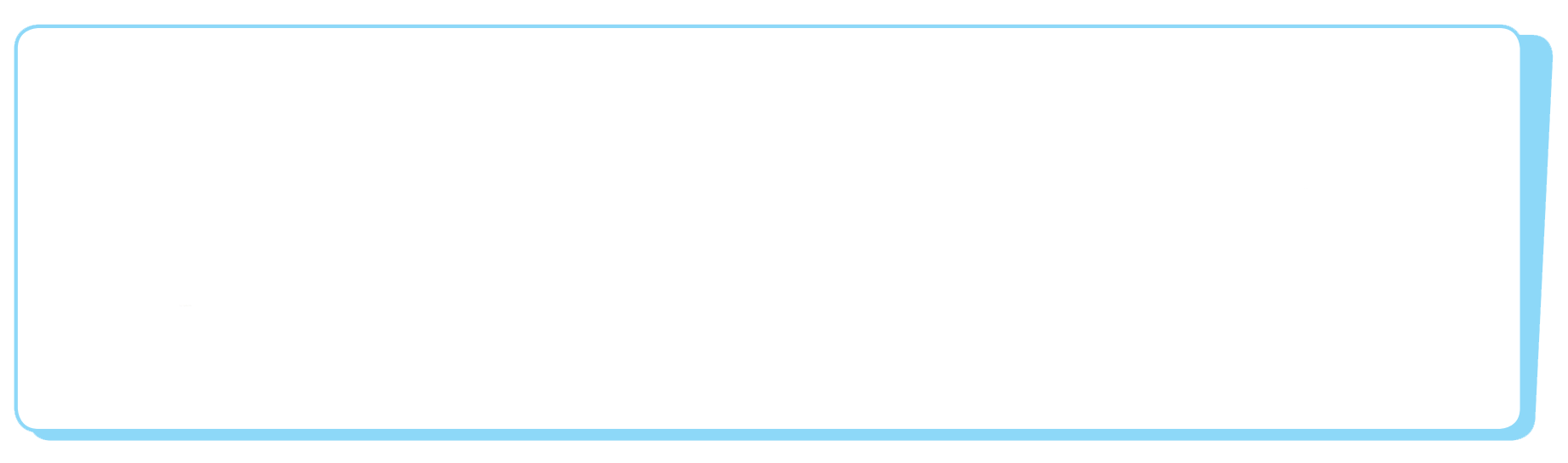 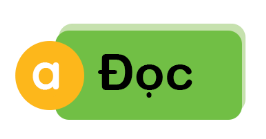 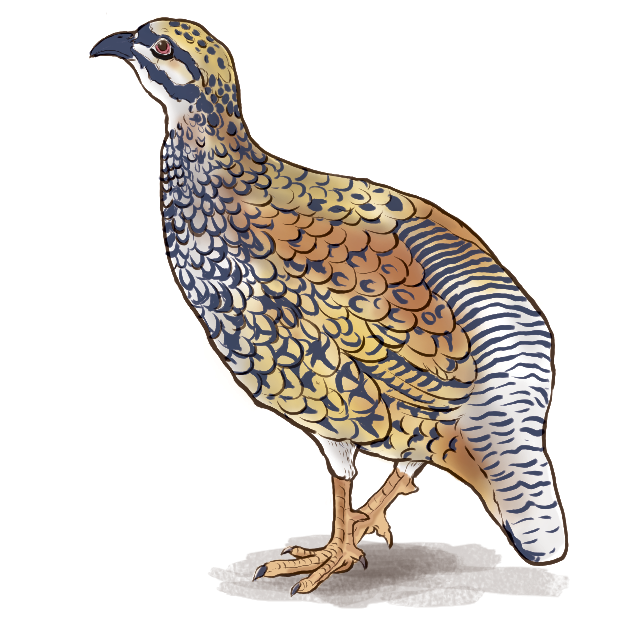 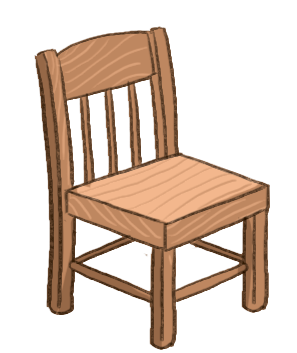 gà gô
ghế gỗ
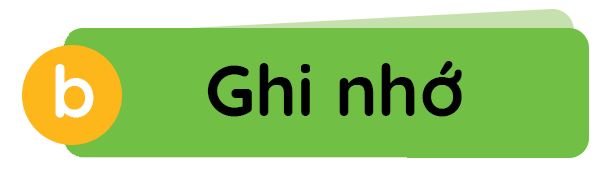 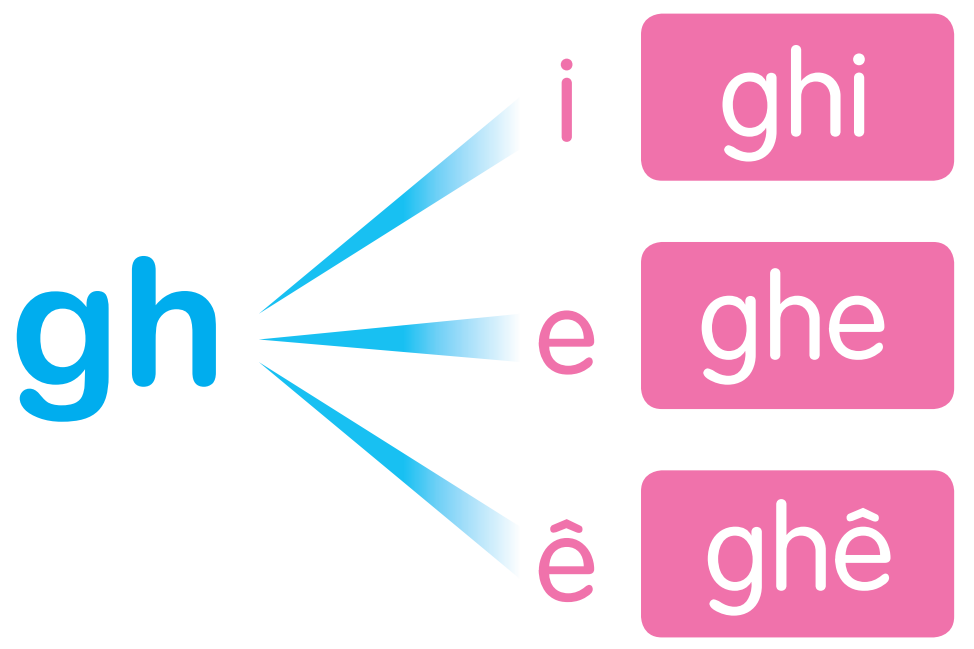 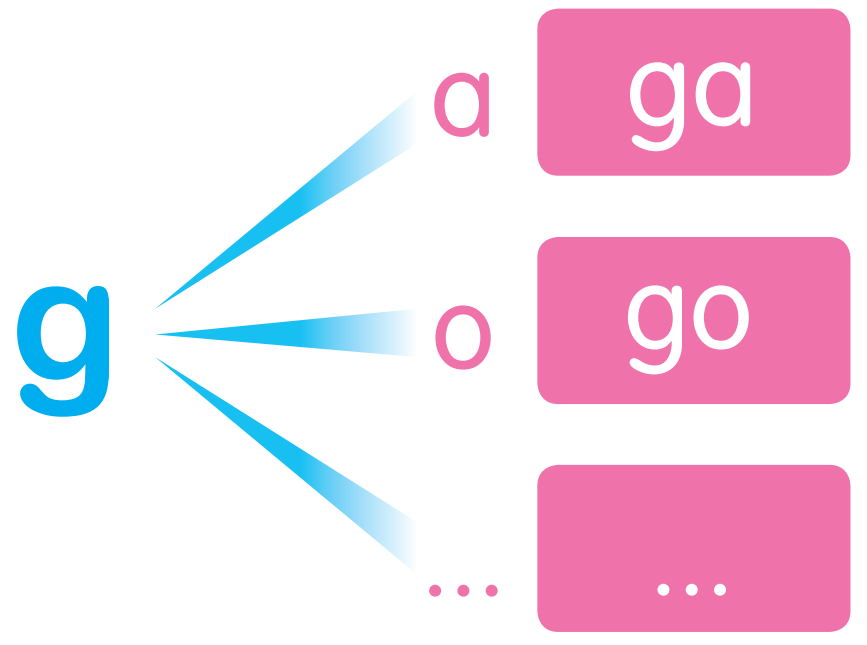 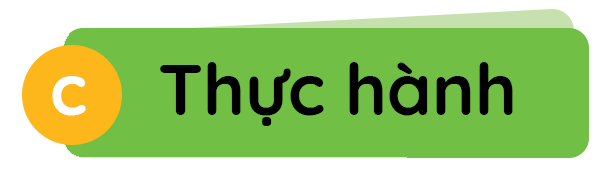 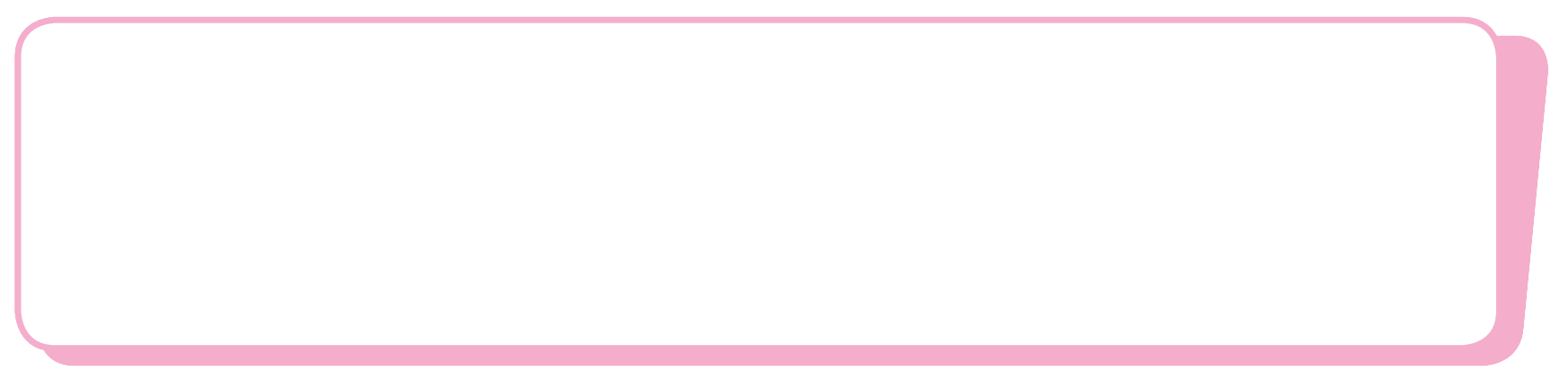 Tìm tiếng bắt đầu bằng gh
Tìm tiếng bắt đầu bằng g
Phân biệt ng với ngh
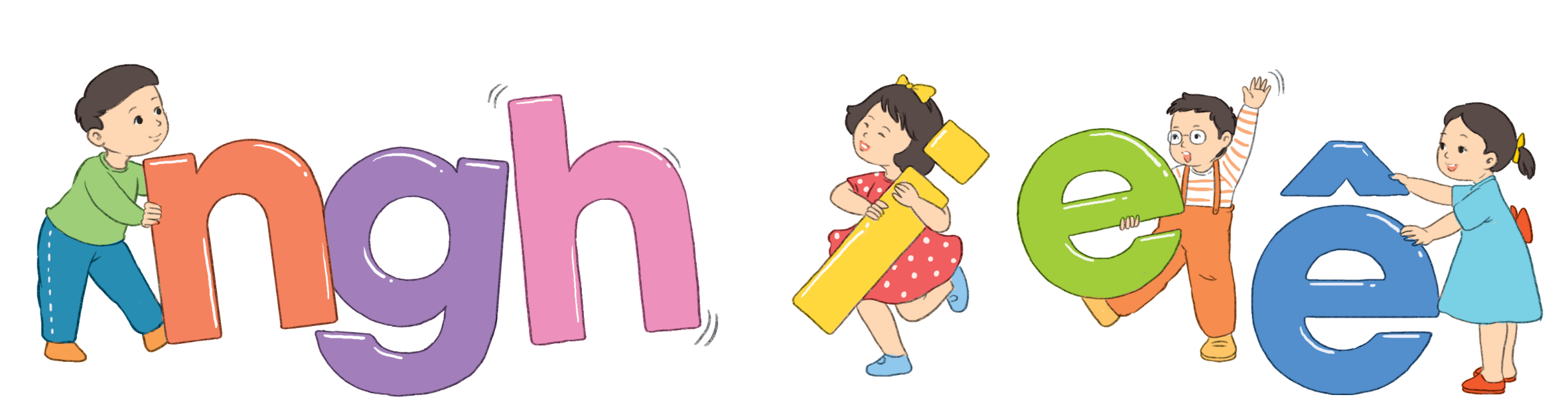 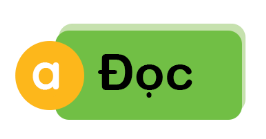 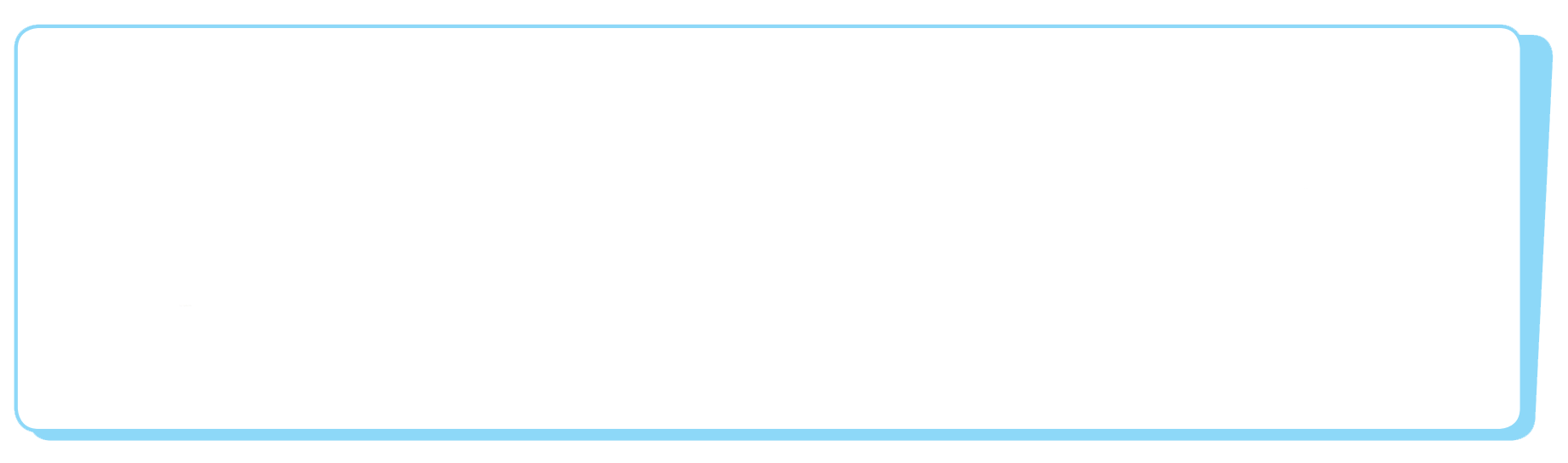 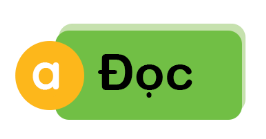 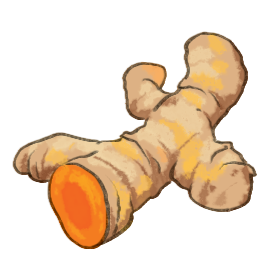 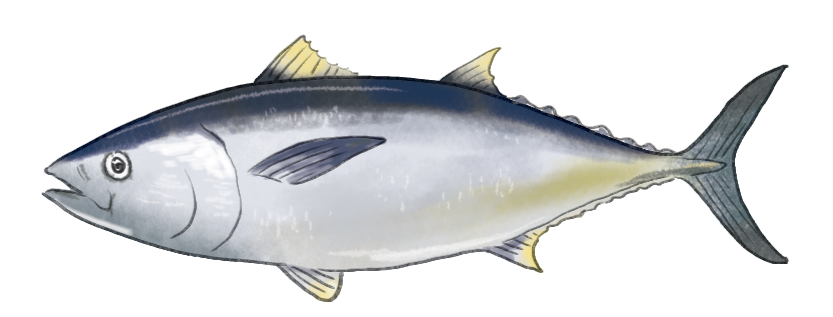 cá ngừ
củ nghệ
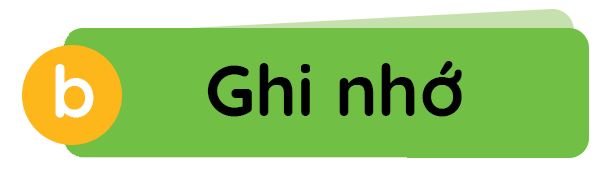 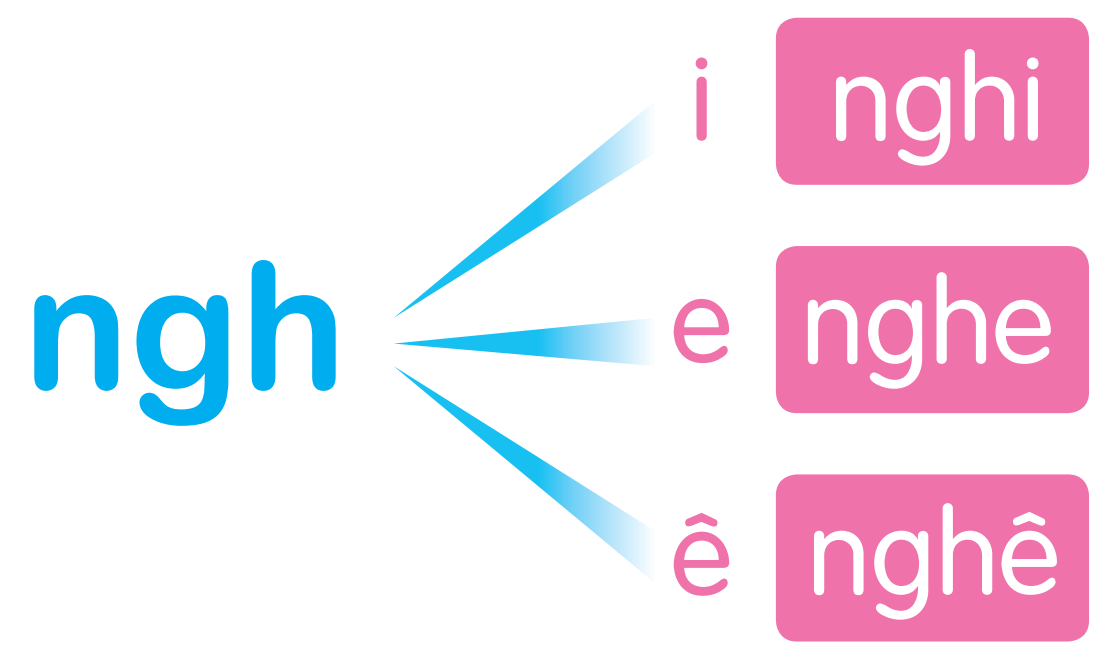 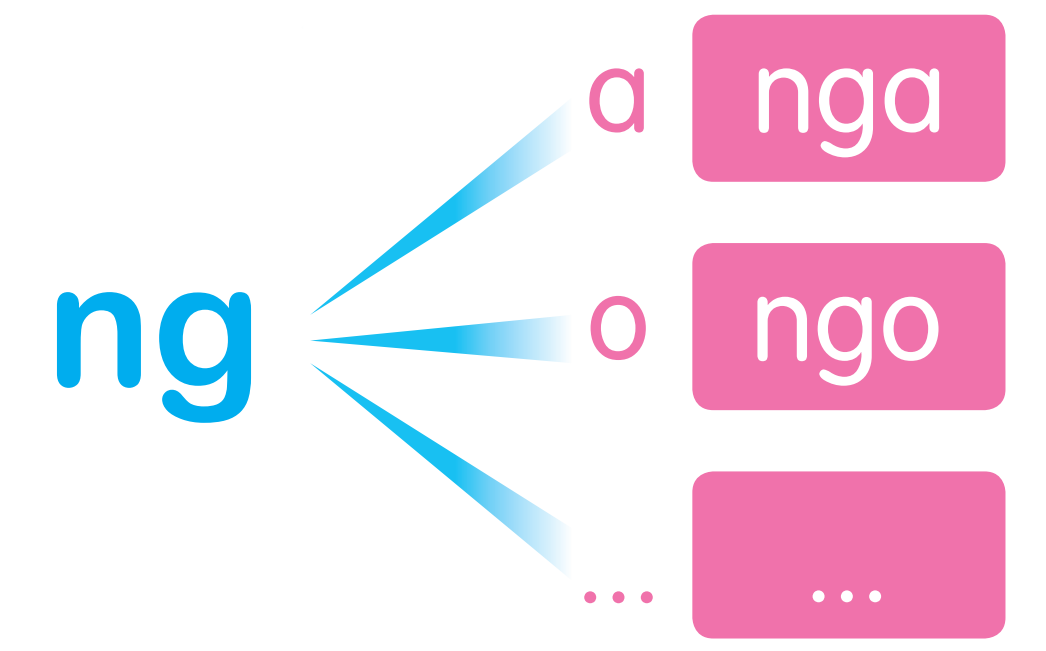 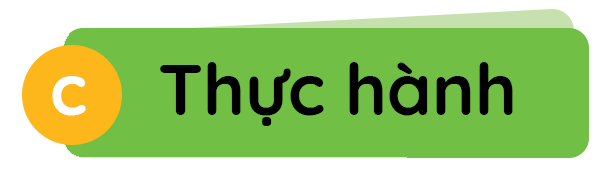 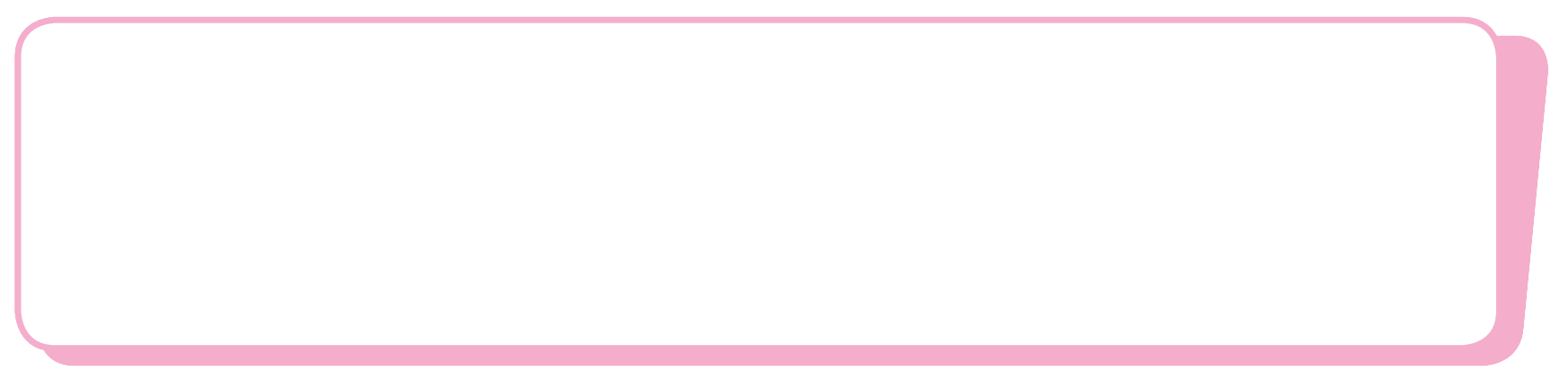 Tìm tiếng bắt đầu bằng ngh
Tìm tiếng bắt đầu bằng ng
CỦNG CỐ 
BÀI HỌC
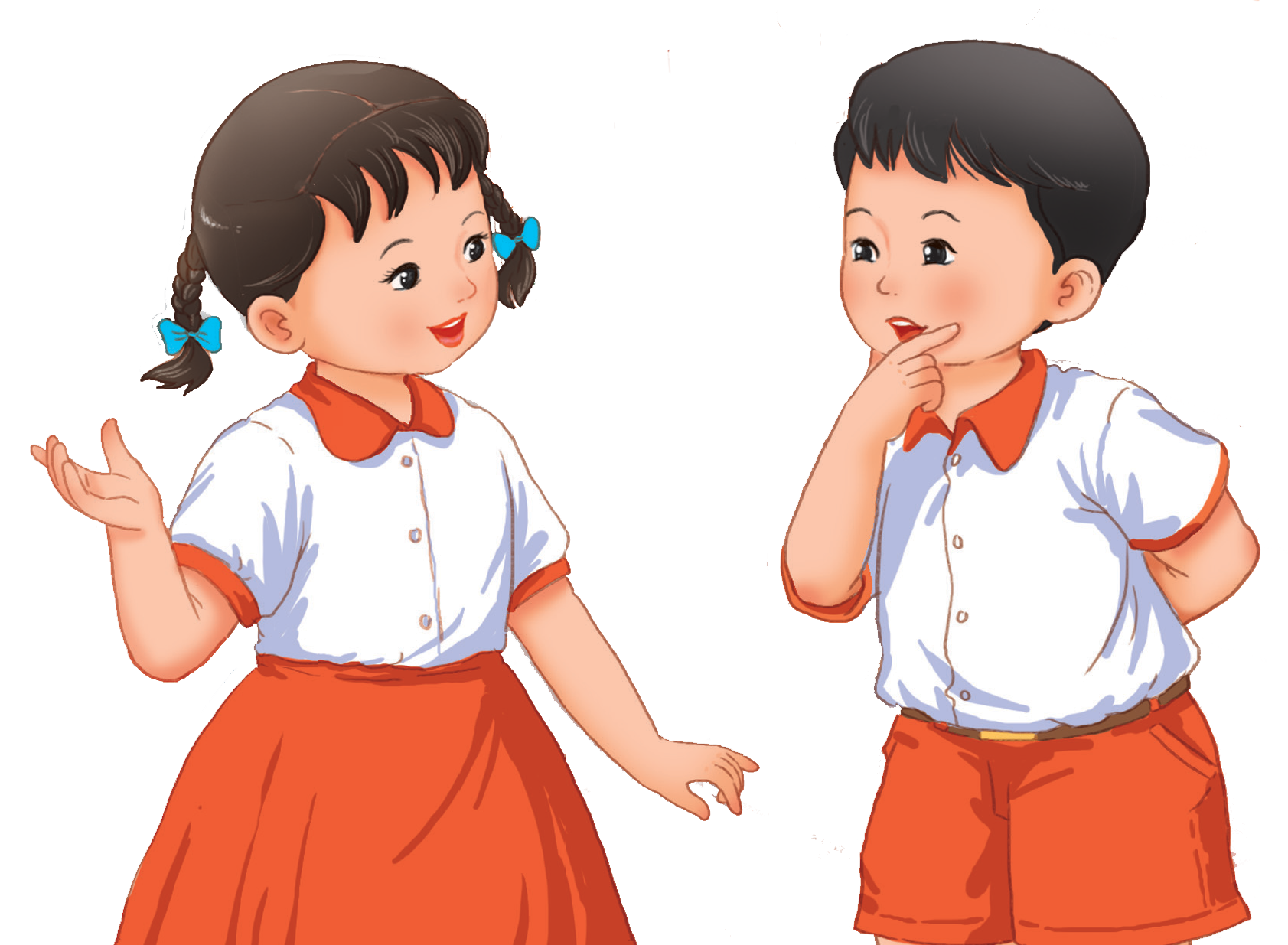 Kết thúc bài học
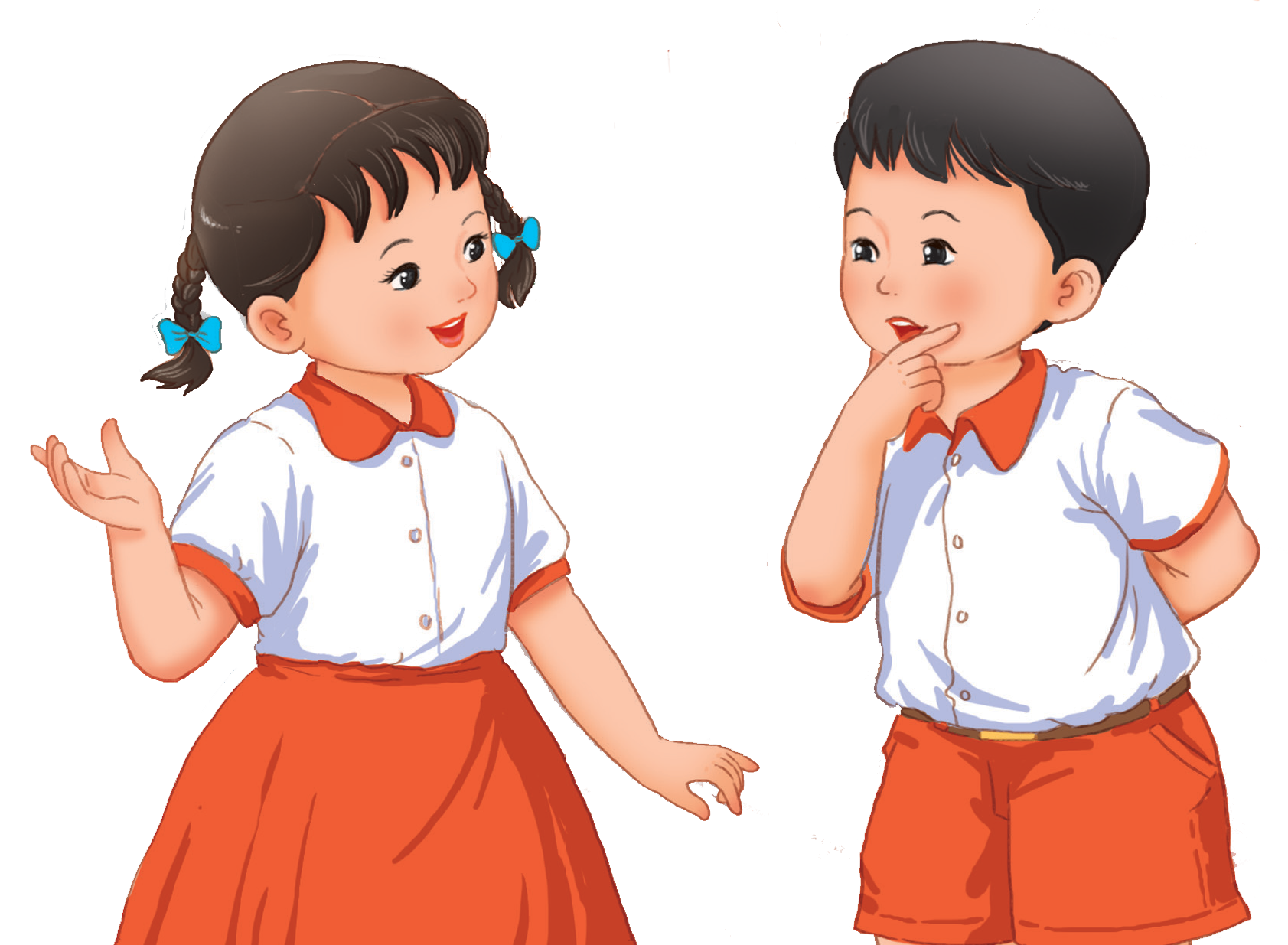